ARAS Security A/S
Way ahead… and just around the corner
Complete supplier of security solutions
High quality products
Demonstration
Development
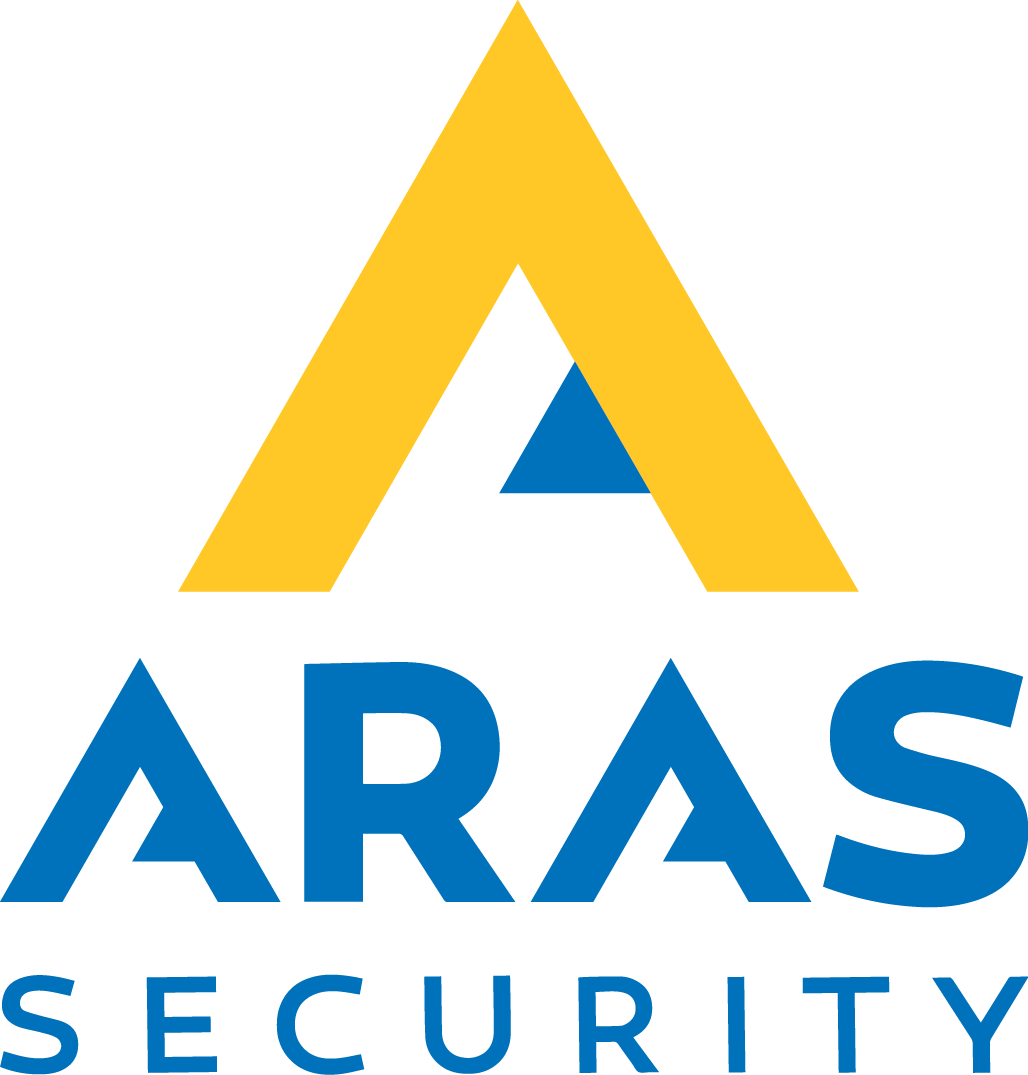 Counseling & evaluation
Specialized knowledge
Education
Project guidance
Support
Combined and integrated system
Access Control
Video Surveillance
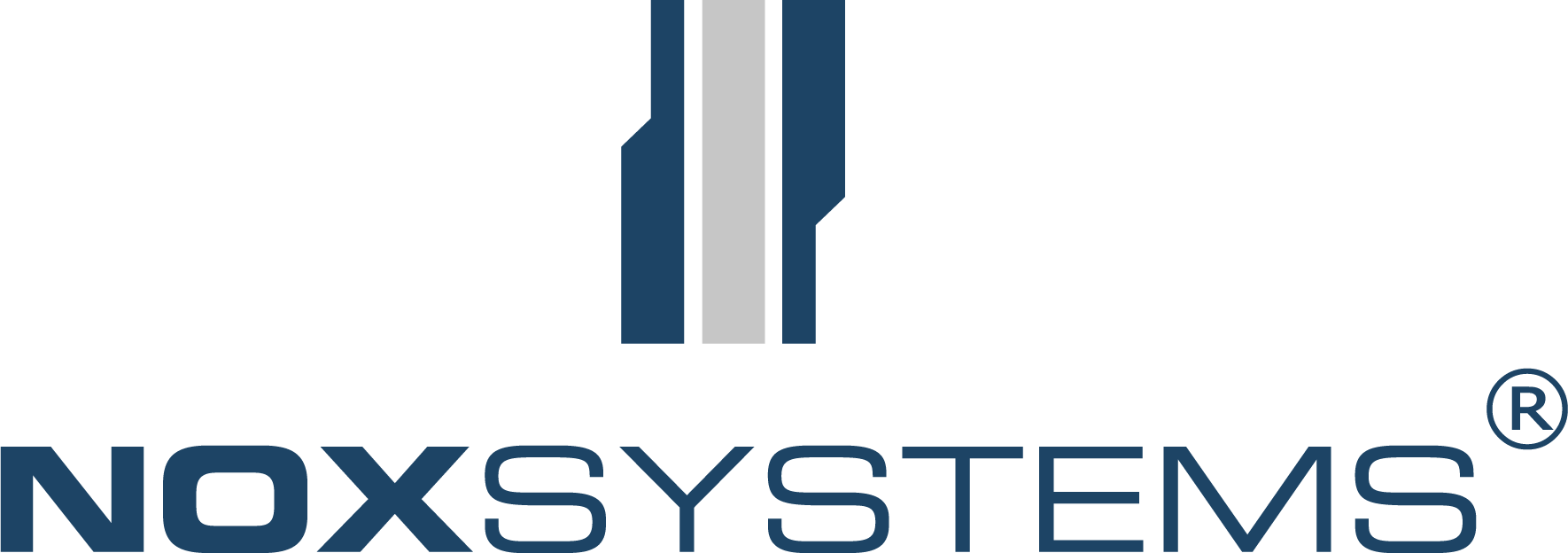 Climate Control
Burglar Alarm
Fire Alarm
Building Management
…………
Get what you need – scale up later
NOX Corporate
The complete system. 

Open for the full suite of NOX software and hardware products. 

3x RS485 BUS
NOXONE 

Designed for small and medium sized locations.

1x RS485 BUS
NOX Corporate
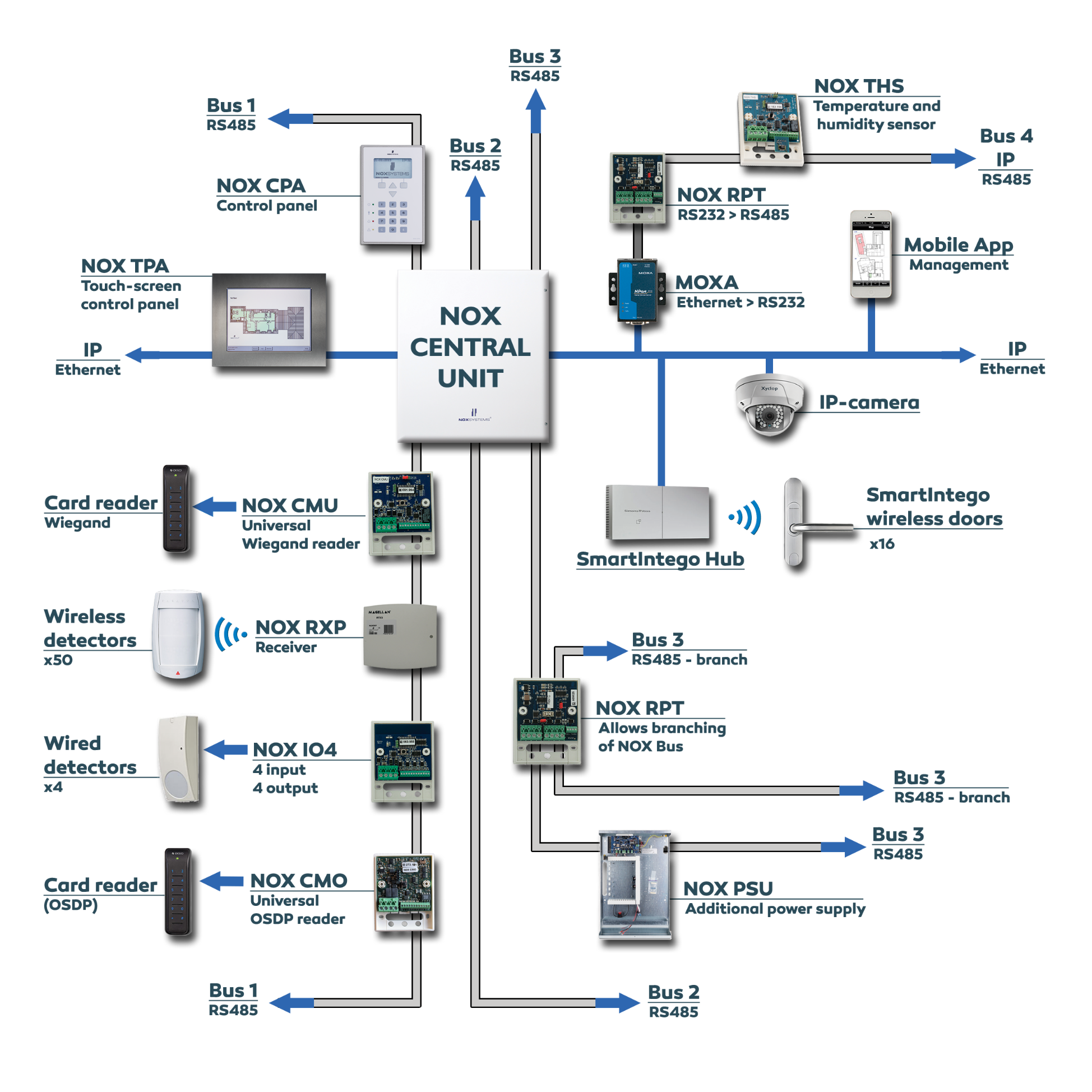 Flexible setup with 3 physical NOX busses (two-way)
Up to 2088 inputs (e.g., detectors) per central unit
Up to 75 wired door modules per central unit (25 per bus)
Wireless doors (Online/Offline) with SmartIntego
Wireless detectors and alarms via Paradox receivers
Core combination of Access Control and Burglar alarm
Open for secure integrations to everything open
NOXONE
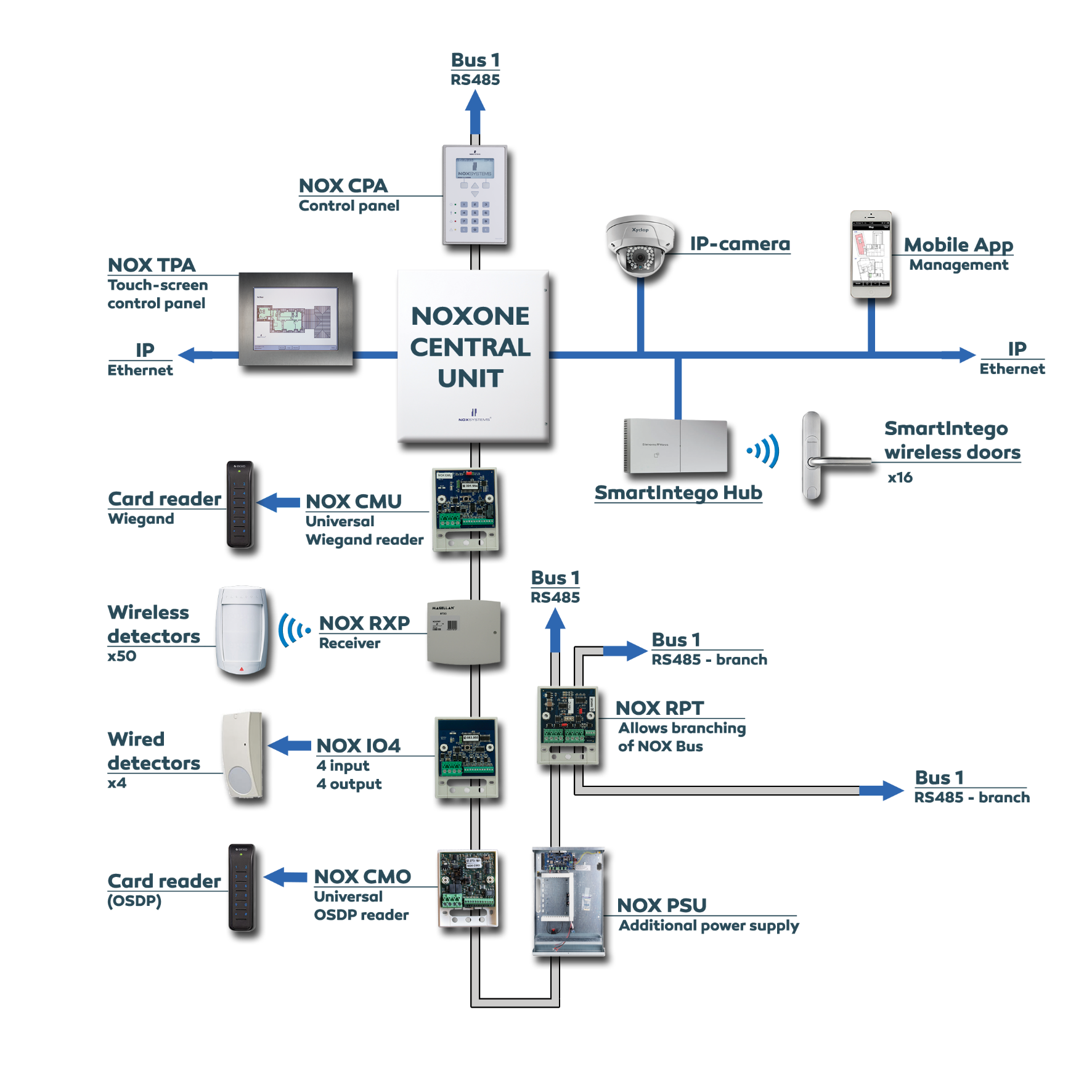 NOXONE central unit has 1 physical NOX bus (two-way)
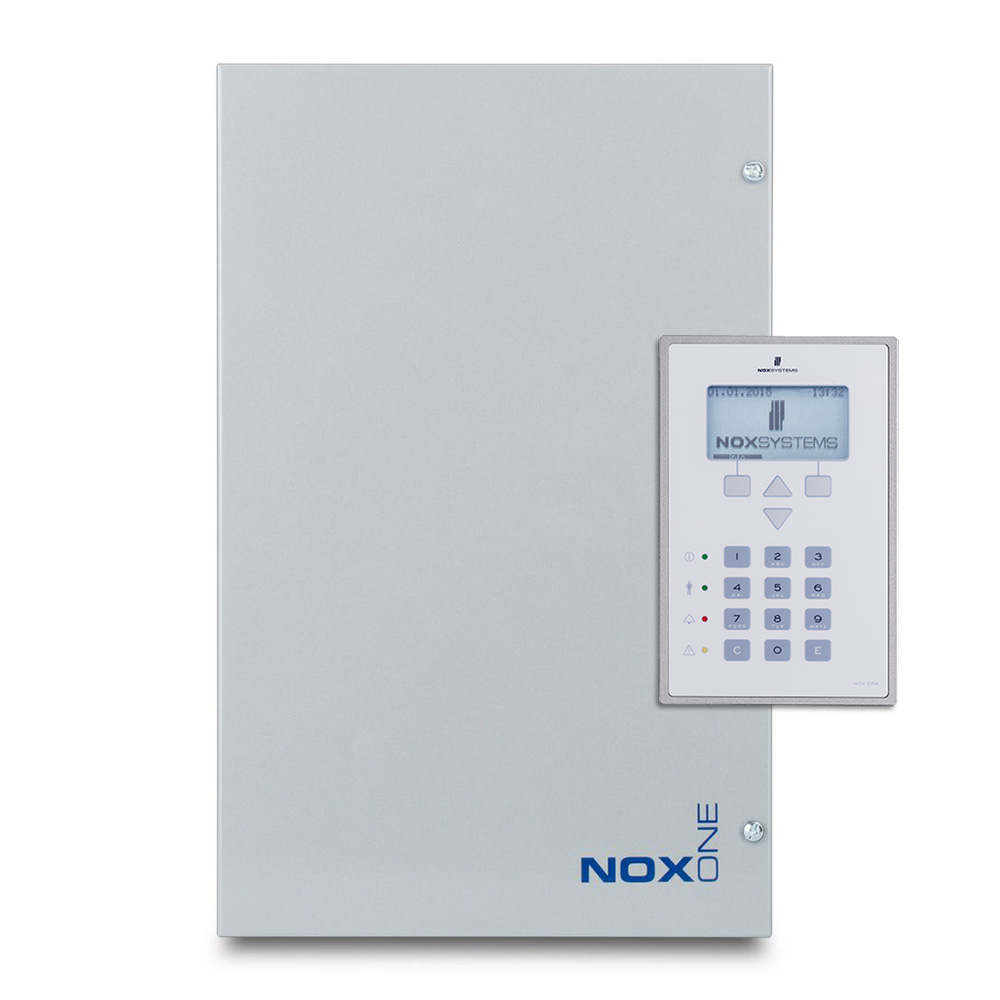 Modules on the bus
Easy service and replacement - Every module contains a unique factory defined address.
Flexibility is in focus with NOX 
You adapt the system with modules, based on the functionality you need.
Secure - Data is transmitted to the central unit via the NOX bus (RS485)
All modules can be placed everywhere on the NOX bus – both access and alarm modules
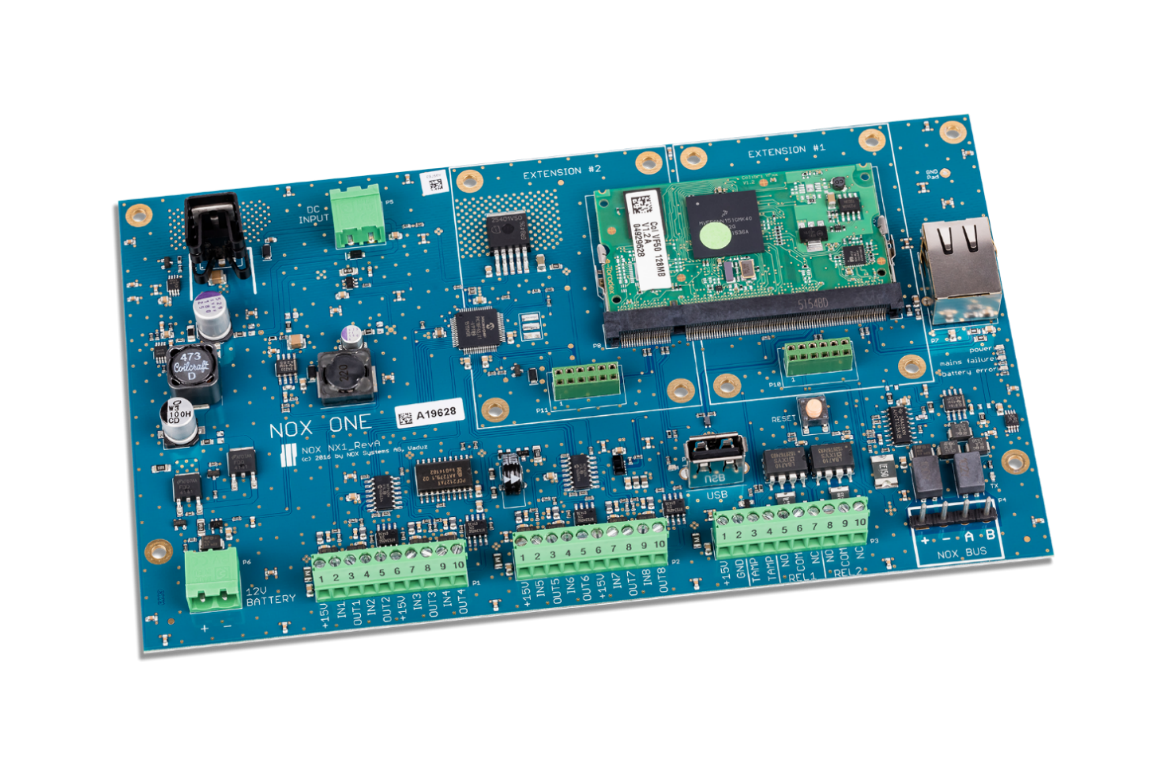 Flexibility –Find and choose third party technology on the global market.
Modules
NOX CMO
NOX IO4
NOX CMU
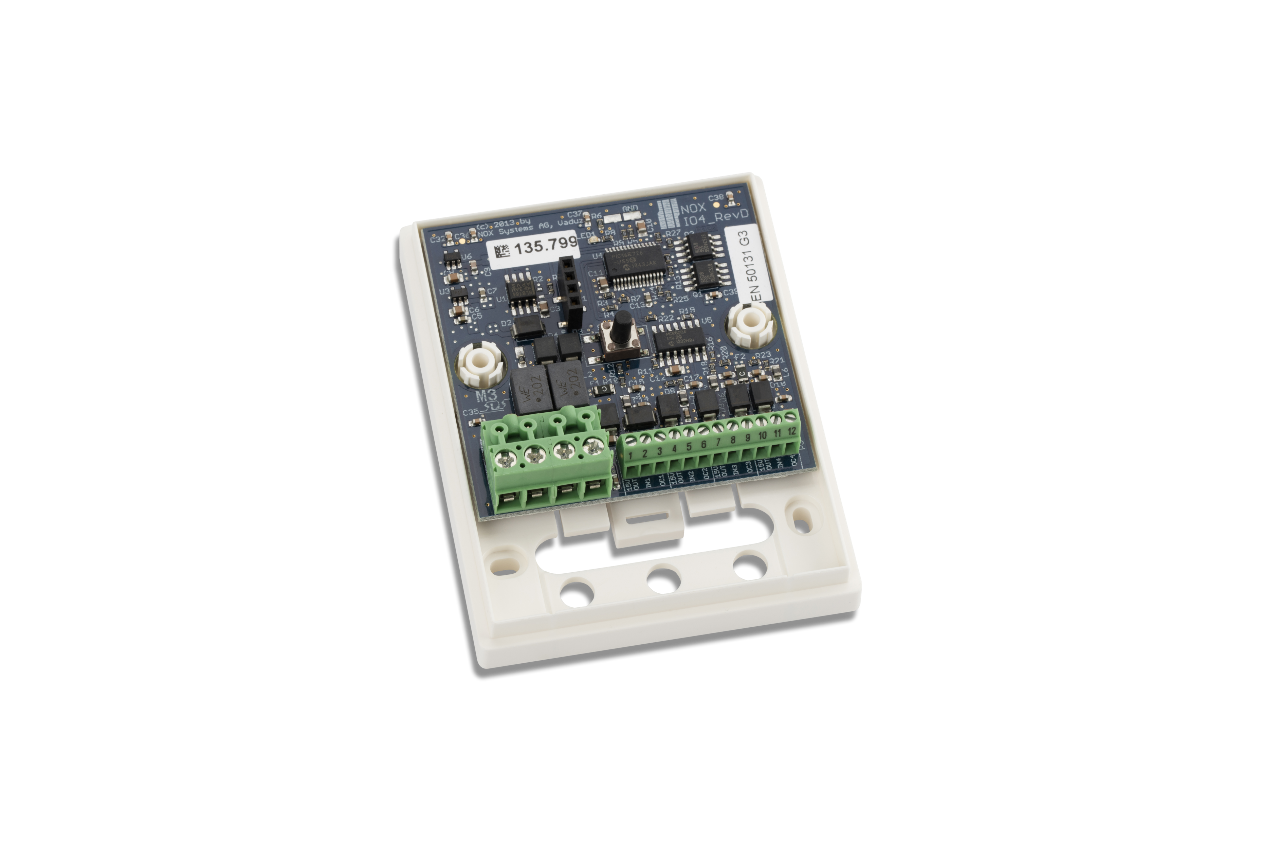 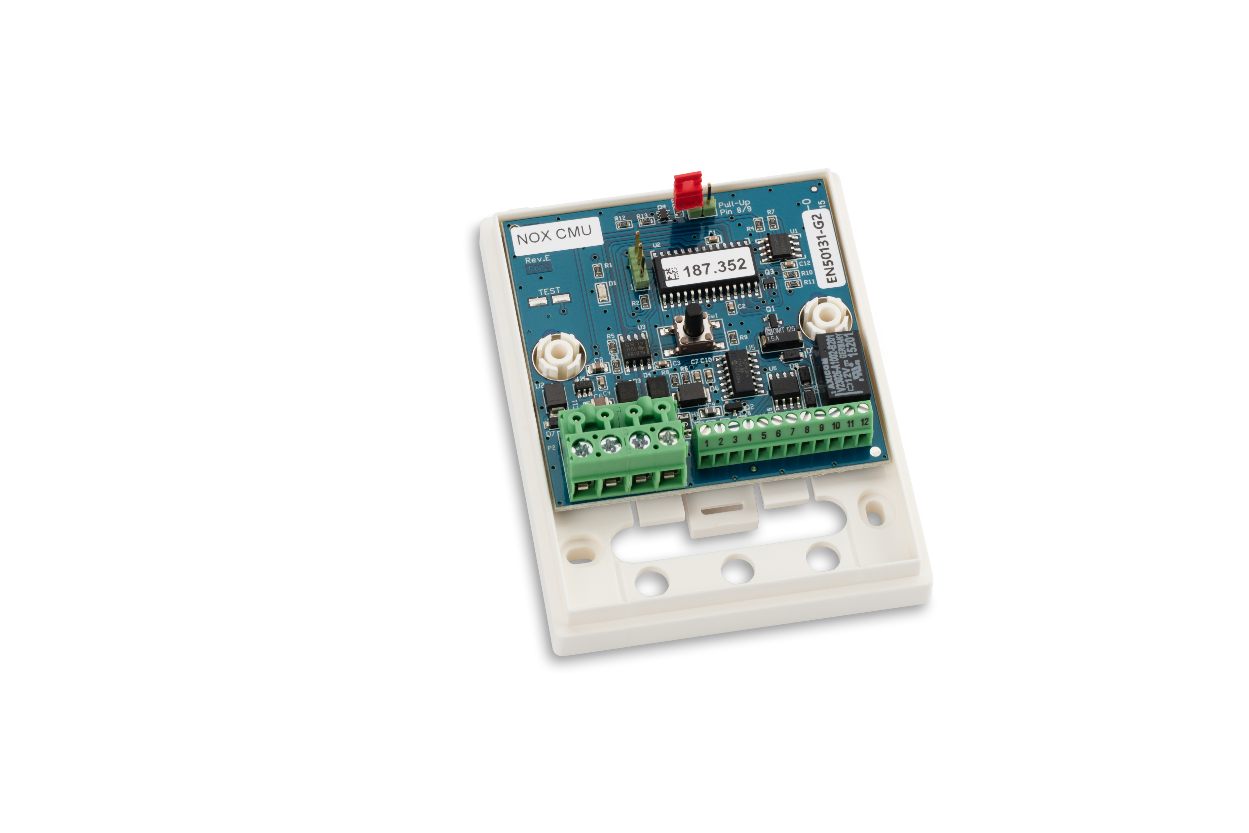 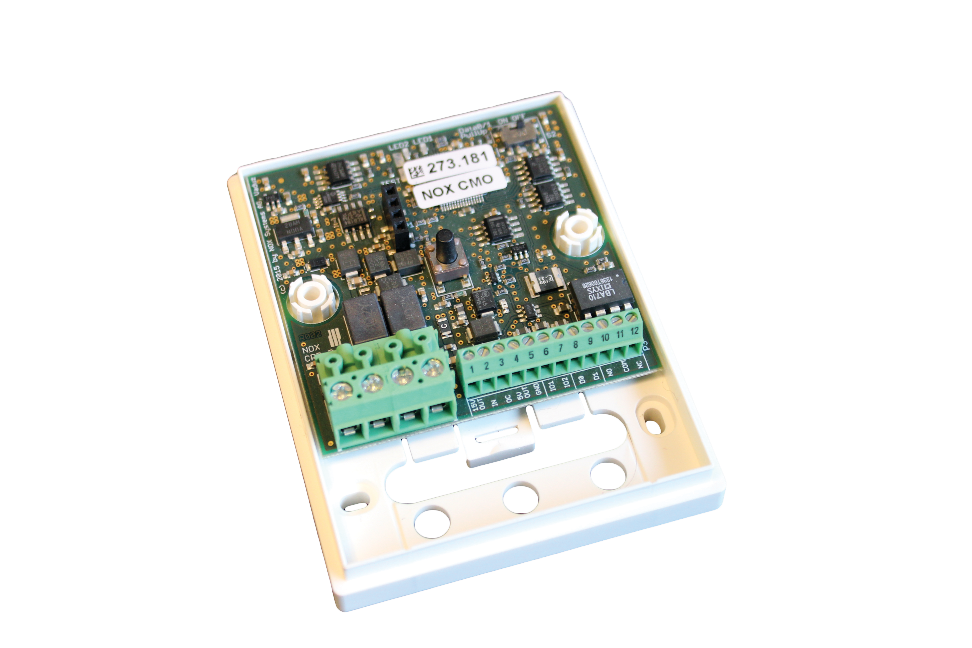 • Door module • Card Readers with Wiegand interface• Programmable input/output/Relay
• Door module (In-and-out)• Card Readers with OSDP interface• Programmable input/output/Relay
• Connection of detectors• Universal I/O4- module
Modules
NOX RE4
NOX THSi
NOX RPT
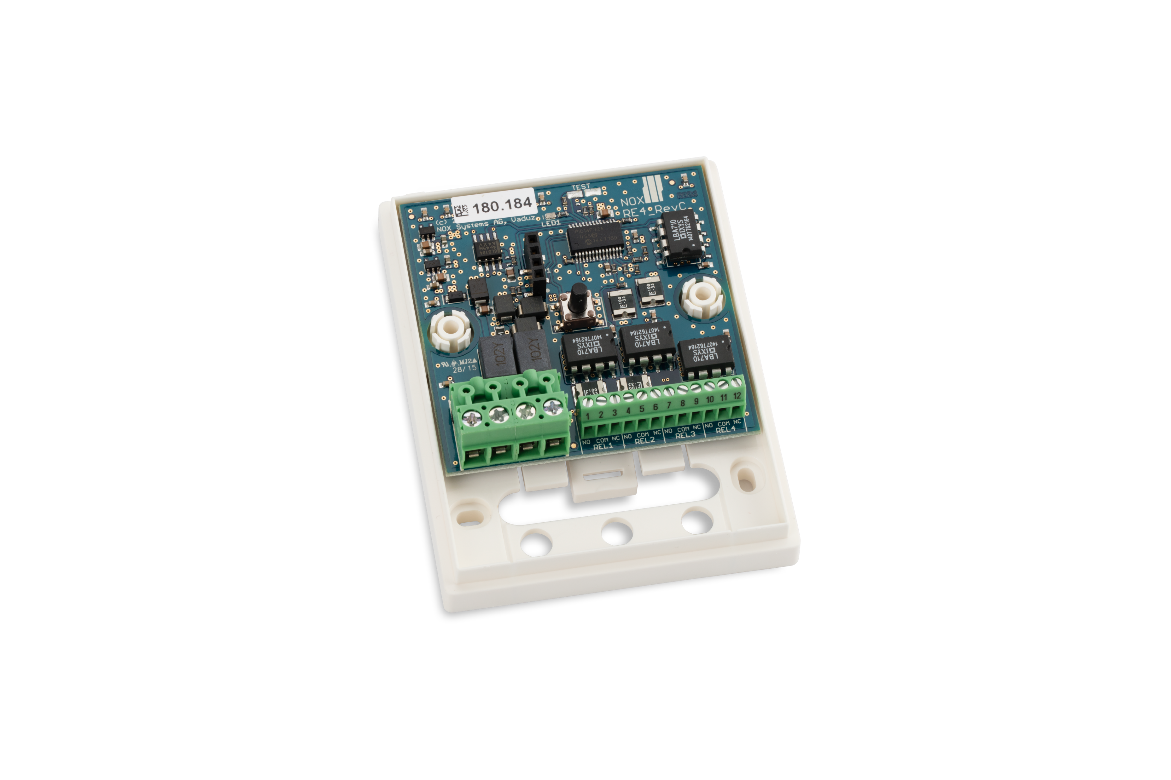 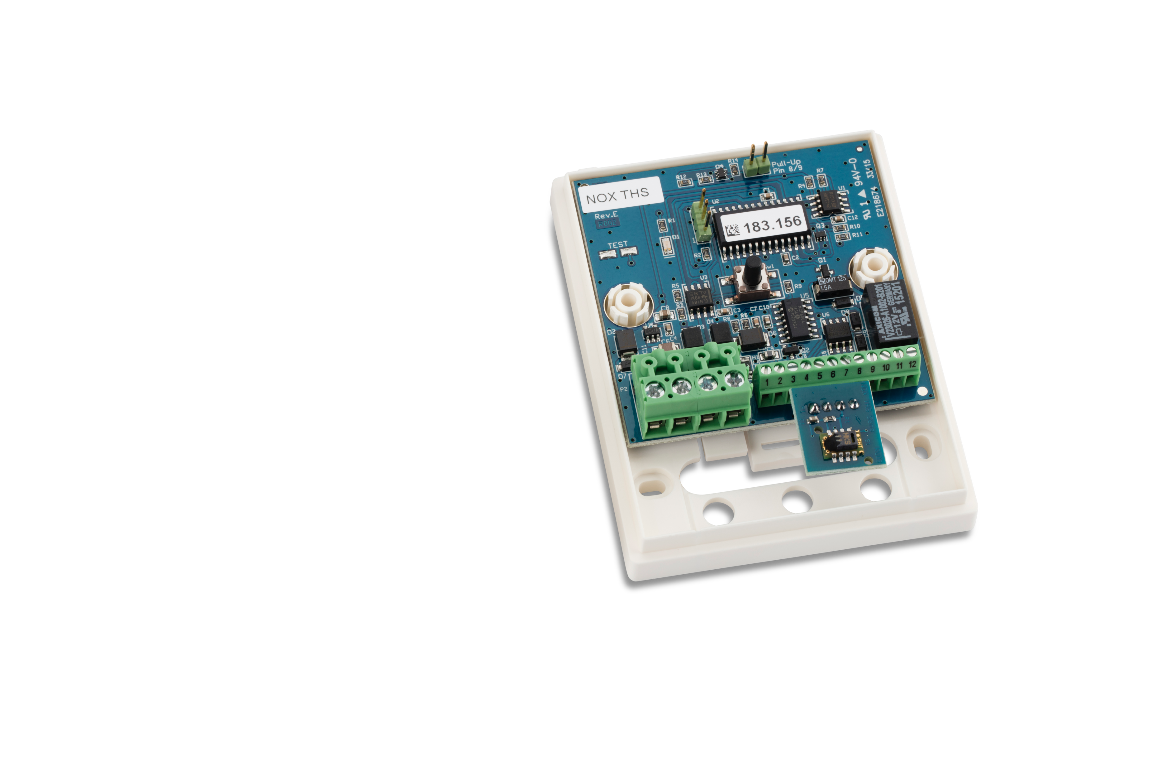 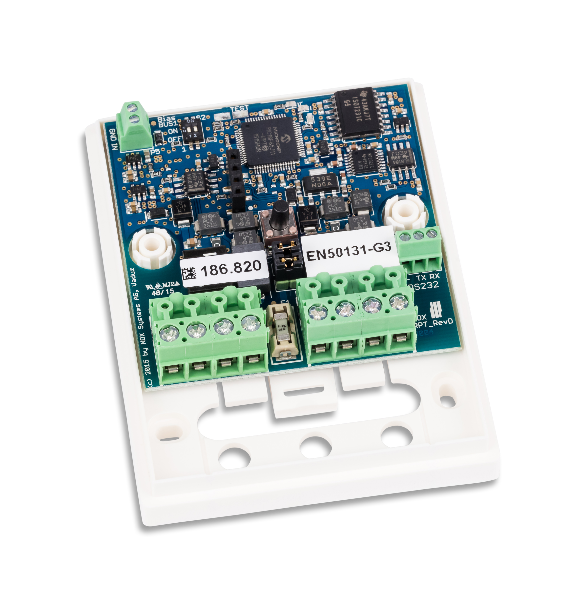 • Temperature and humidity measurement• External sensor can be added• Relay (e.g., Controlling ventilator)
• Relay based signaling• Elevator control• Sirens/Horns
• Allows extra 72 modules• Branch off NOX bus • Possible IP-bus
Flexible Control
NOX CPA
Windows
Touch Screen
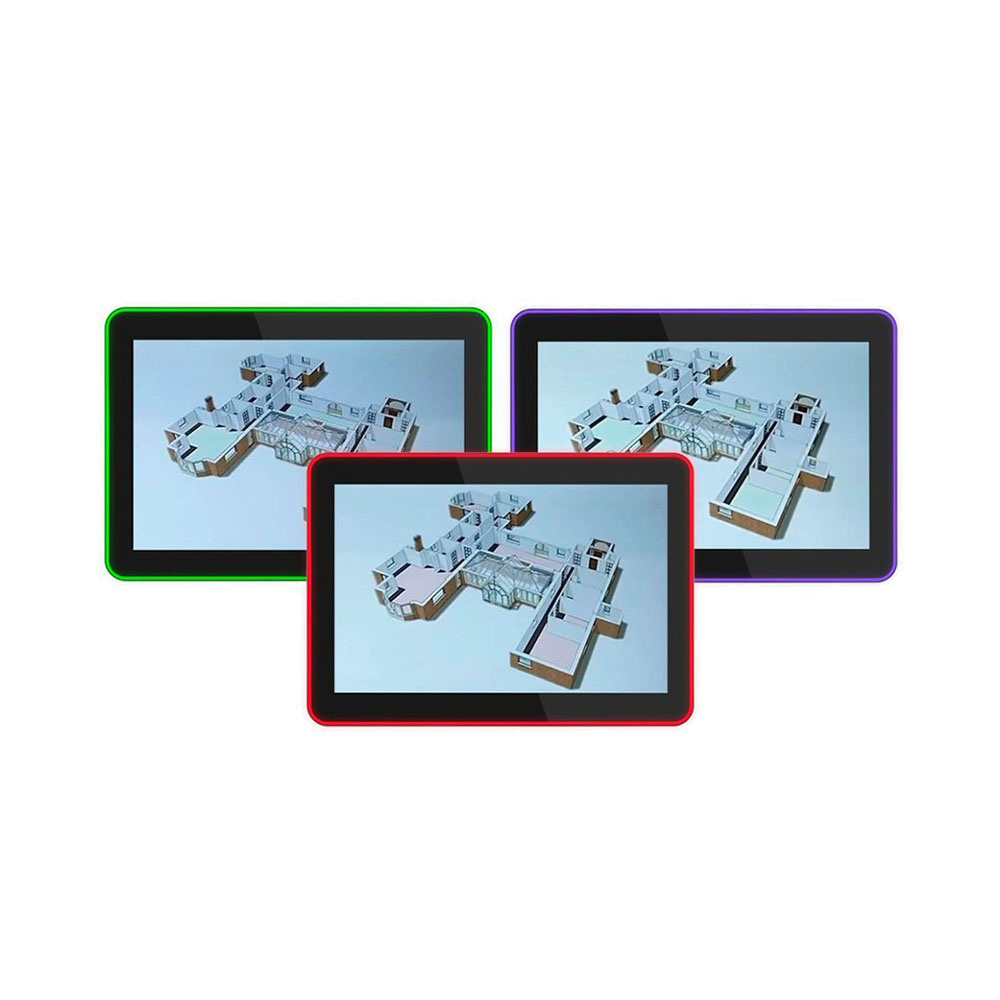 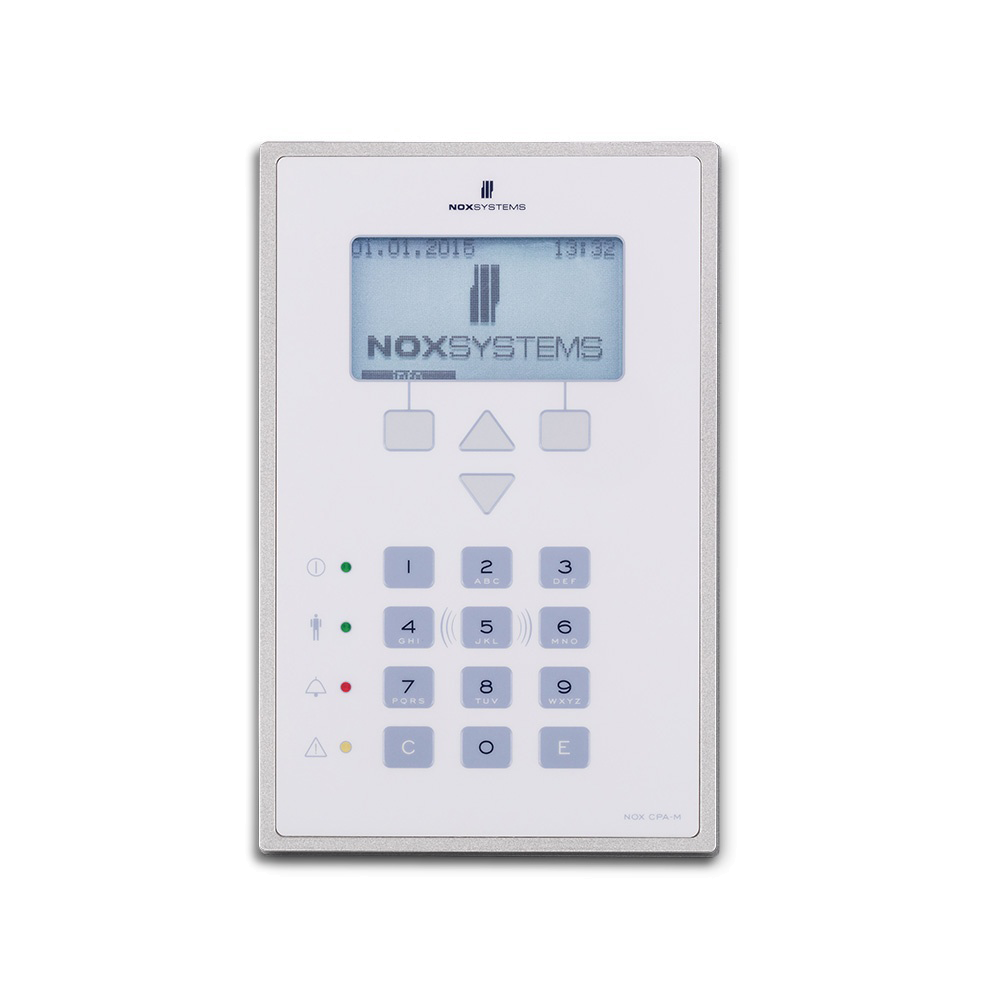 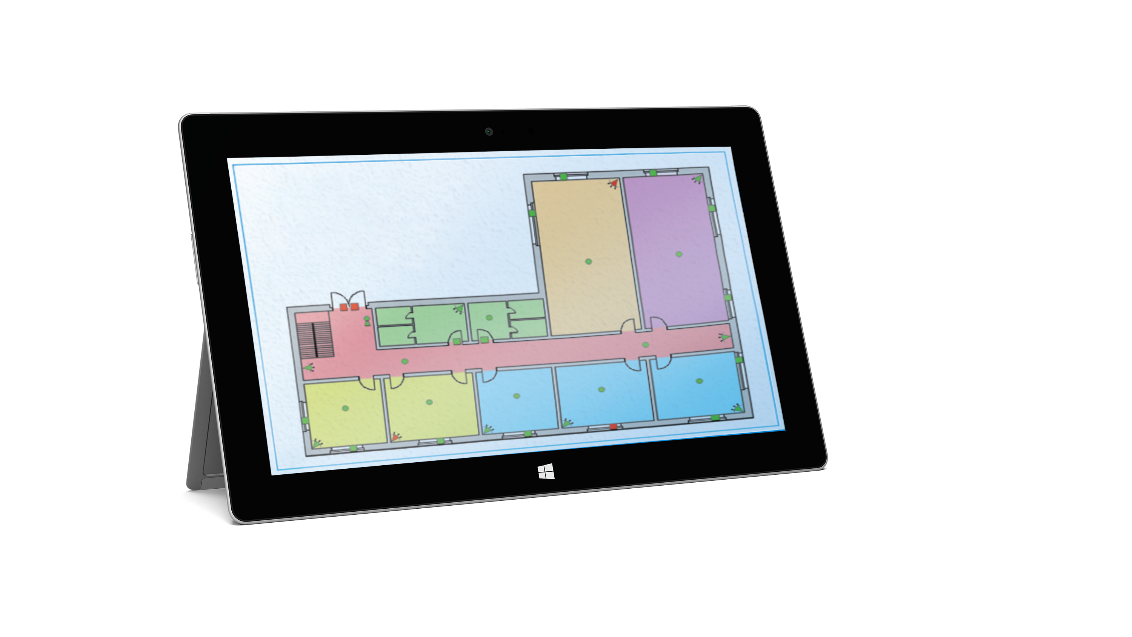 • 10,1” Touch tablet• Control areas, users, logs and alarms• Map and floorplans• LED bar with customizable functions
• Computer / windows tablet• Map and floorplans • Control areas, users, logs and alarms
• Control panel with display• Optional card reader• Control areas, users, logs and alarms
Flexible Control
NOX Android App
SIMS
NOX iOS App
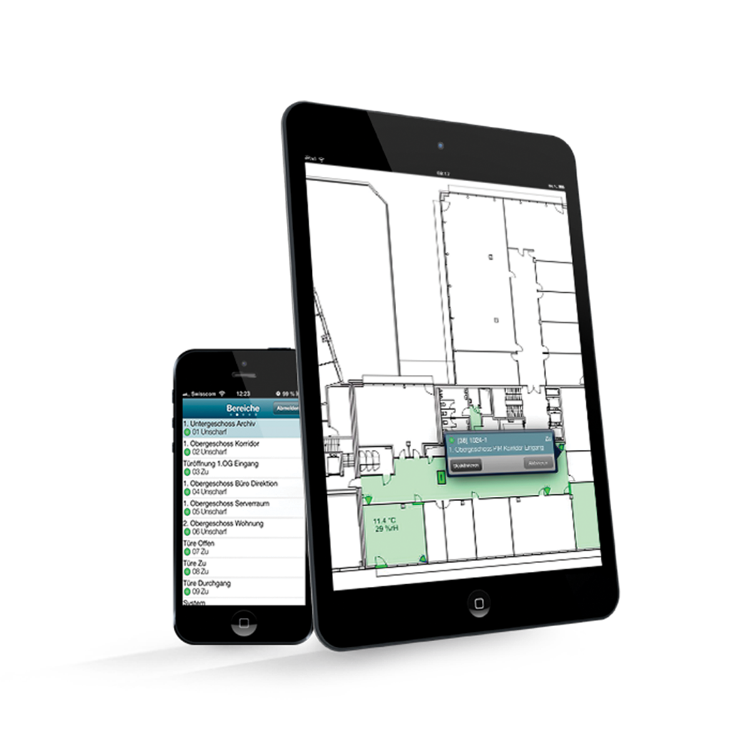 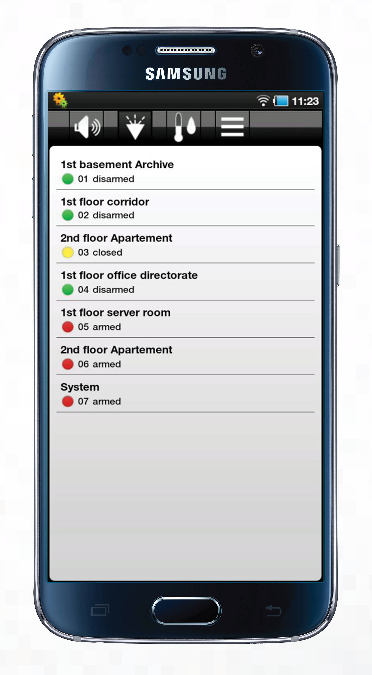 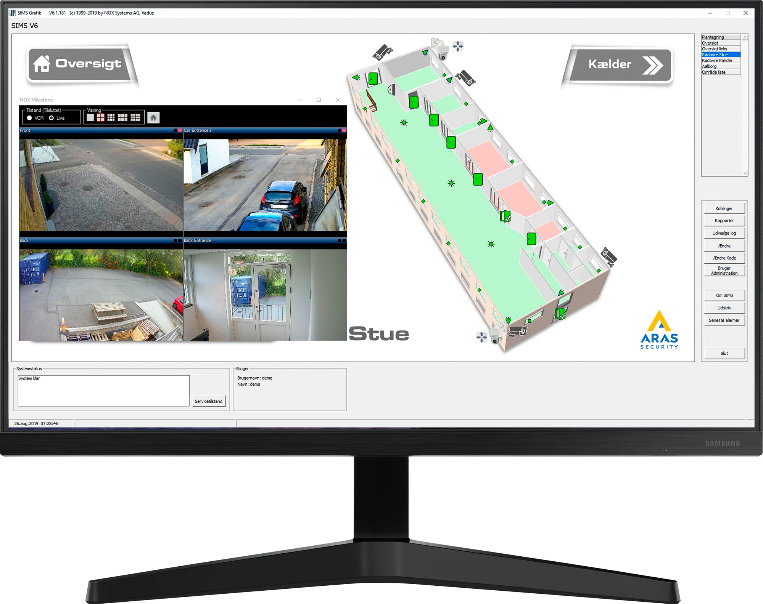 • Multi-site management system• Handles +1000 NOX networks• Map and floorplans • Live-stream from IP-camera• Manage integrations• Control areas, users, logs and alarms
• Smartphones and tablets • Map and floorplans • Live-stream from IP-camera• Push messages when alarm• Control areas, users, logs and alarms
Security Information Management System
SIMS
Graphical interface with dynamic floor plans
Control of multiple NOX systems (+1000)
25 clients can operate the system simultaneously
The Complete Overview
Manages, monitors, connects and expands your NOX systems
Data stored in SQL database
Area management and access control in all NOX systems
Automatic disarming and arming
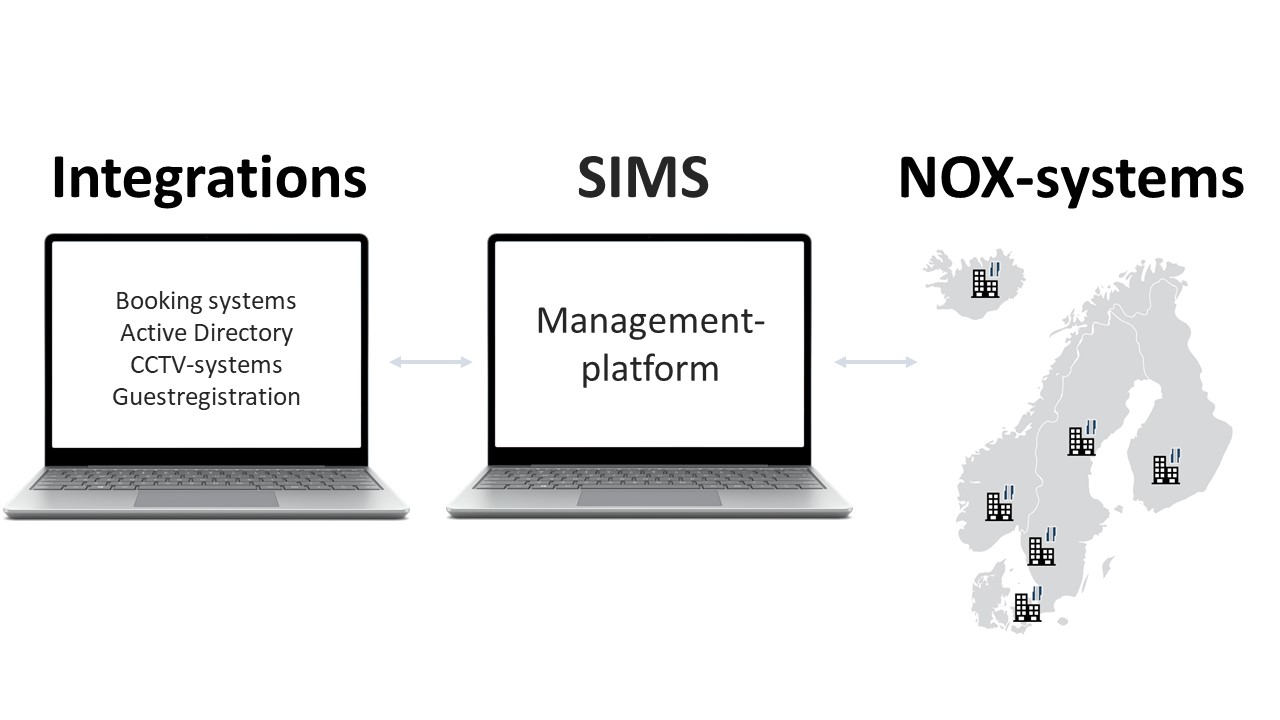 Alarm processing, user management and reporting
Log entries limited by SQL Server capacity (SQL Express 1,000,000,000)
Logical Programming
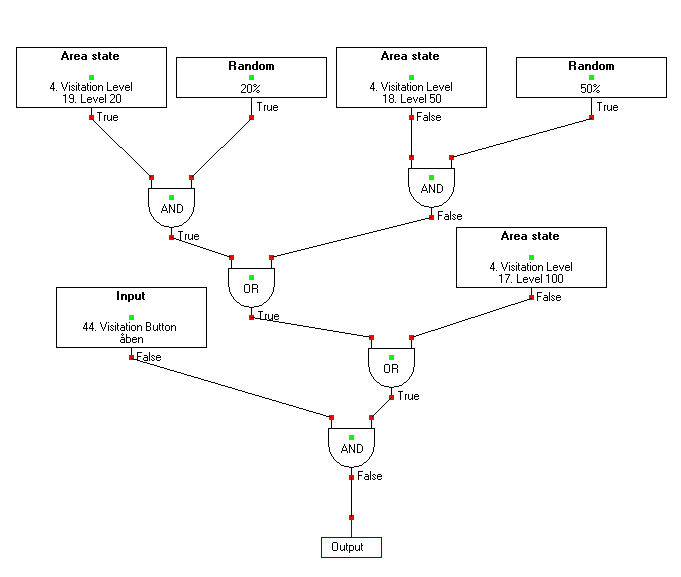 NOX lets you tailor how all modules      behave based on needed functions.      (…but you don’t have to).
     Logical programming gives you the flexibility      to meet all demands from the user.
Card Readers
Choose your readers on the global market
OSDP interface
Connects to a NOX CMO module. 
Encrypted communication between reader and card reader module. 
Wiegand interface
All readers with Wiegand interface can be connected to a NOX CMU module.
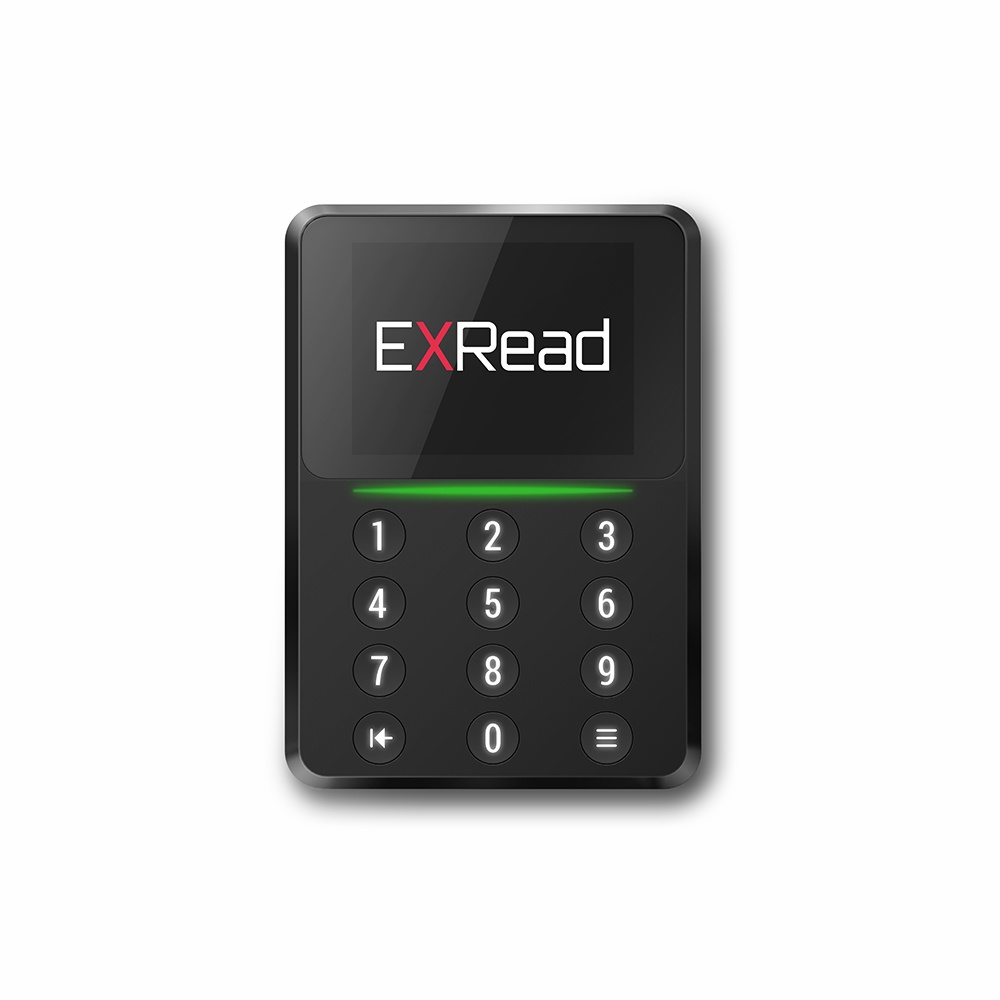 Wireless Detectors
Wireless detectors
Receiver module connects to the NOX Bus 
     PIR motion detectors 
     Smoke sensors 
     Magnetic contacts 
     Acoustic glass break detectors
     …and many more.
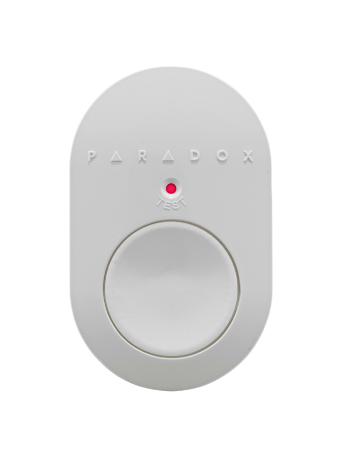 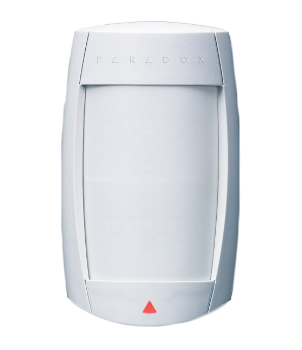 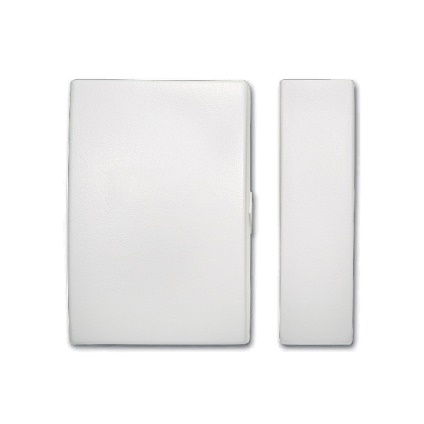 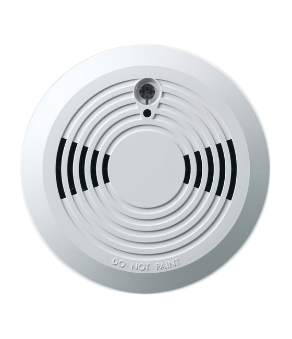 Wireless Card Readers
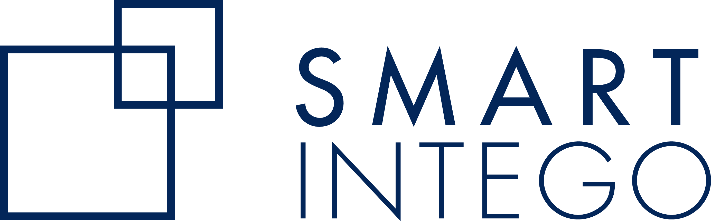 Wireless doors with card readers 
Online/Offline
     Door handles 
     Cylinders
     Padlocks 
     Cabinet locks
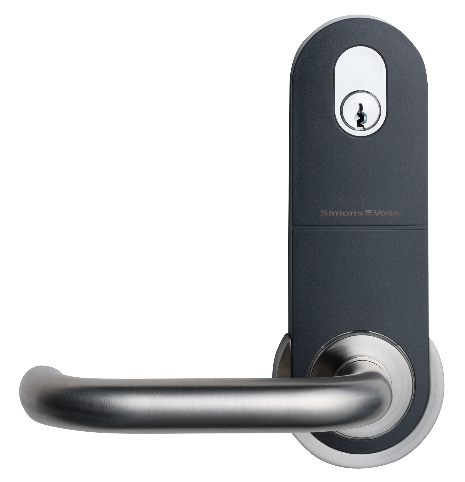 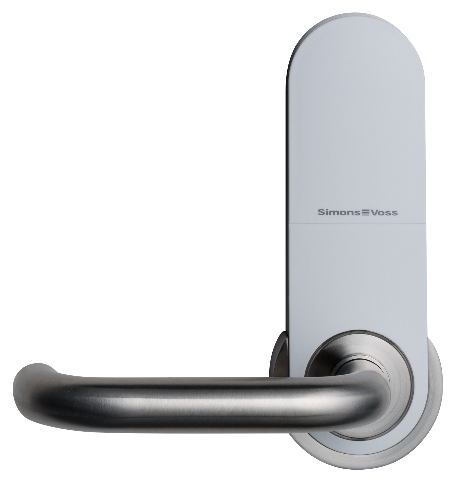 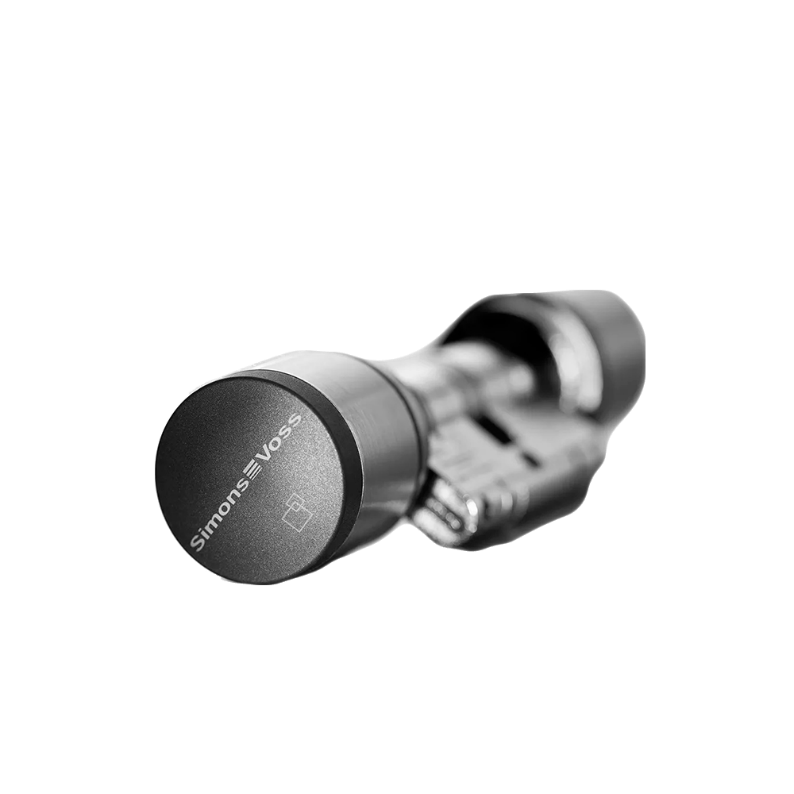 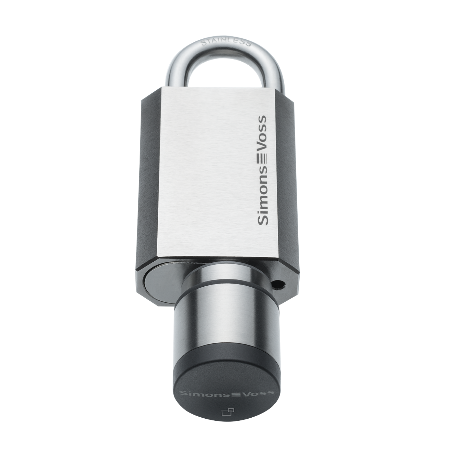 ID-card Print
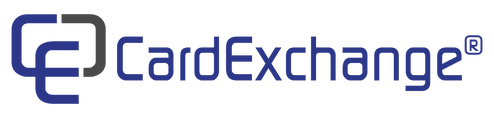 NOX-integration with CardExchange
Easy ID-card production with CardExchange integration.
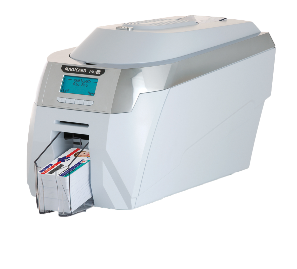 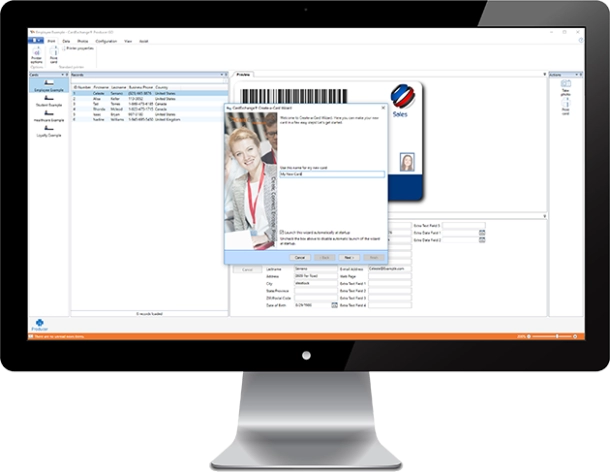 ID-card Print with AD
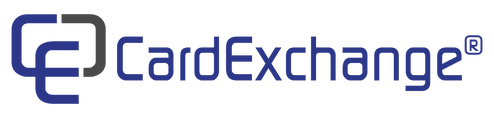 NOX-integration with CardExchange
Possible setups:
        A user in Active Directory gets a card printed,         and is added automatically in SIMS.
        Add a user's card number in Active Directory.         Access permissions are automatically transferred to SIMS.
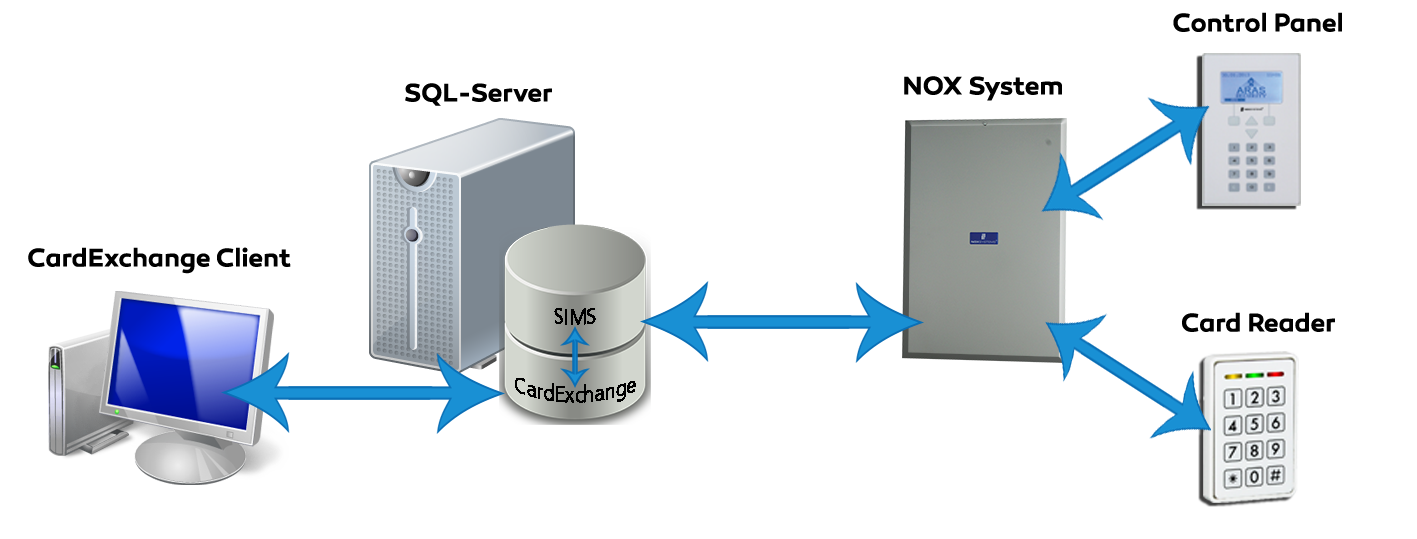 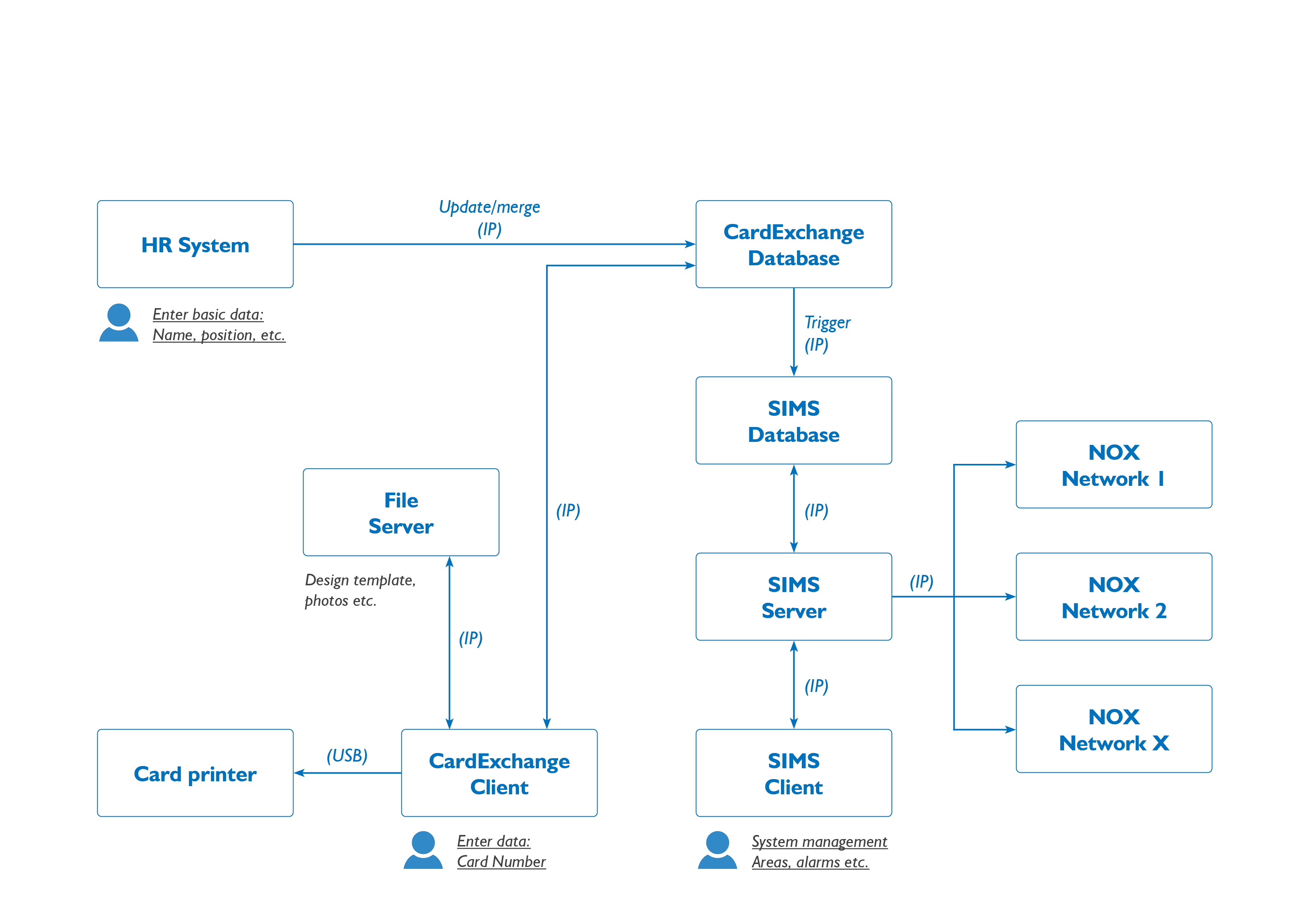 ID-card Print with AD
KeyBox
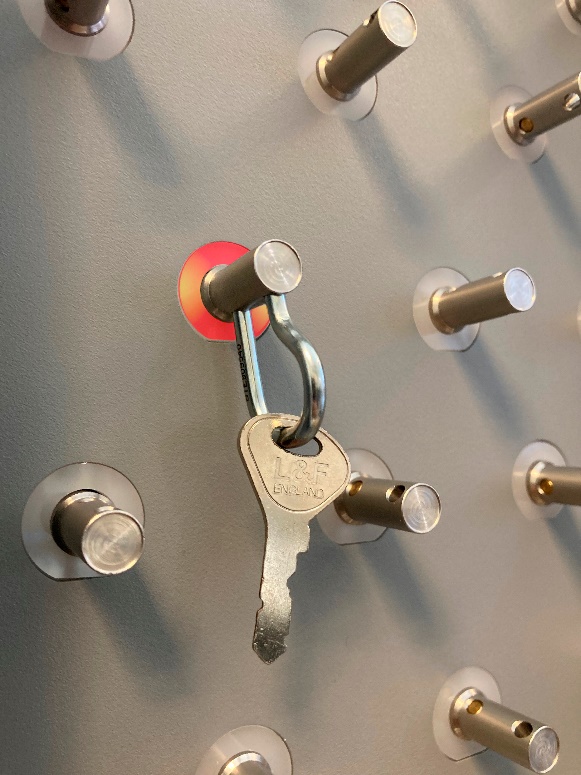 Intelligent Key storage and management
Integrated with NOX.
Available in every size and color.
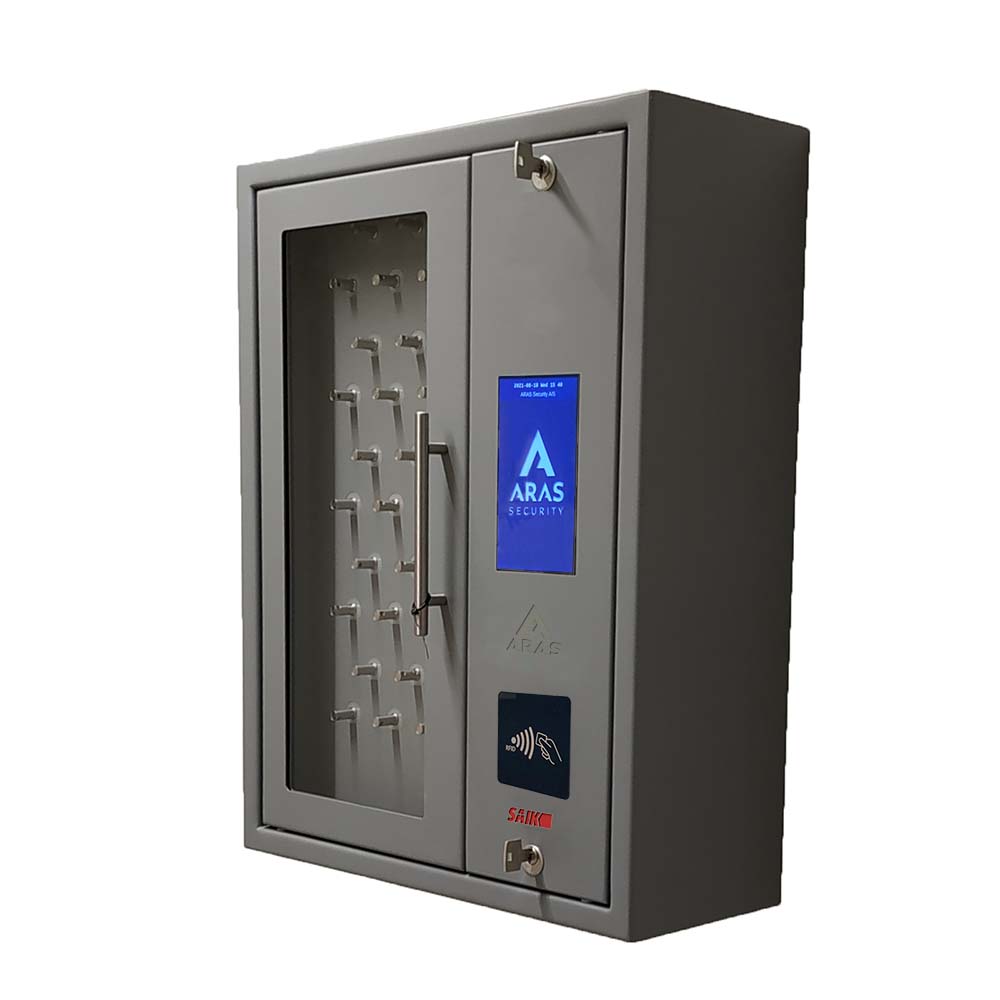 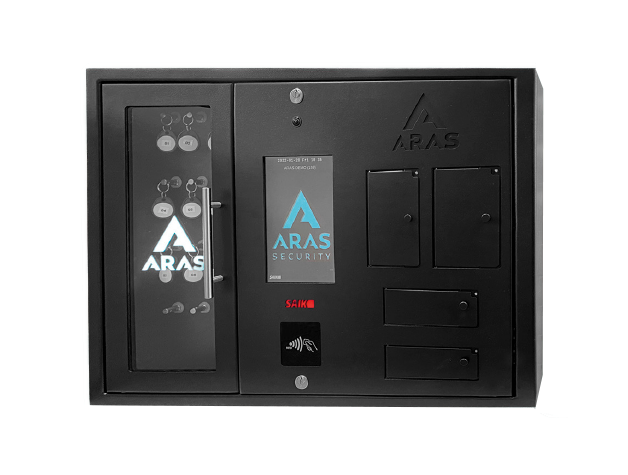 Integrations
Some of the completed NOX integrations
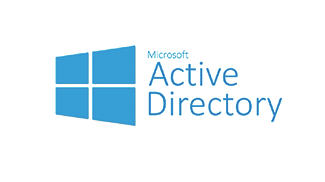 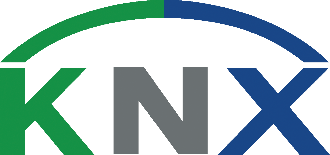 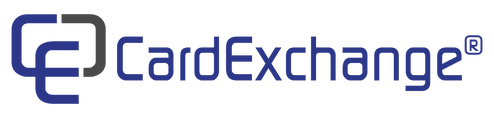 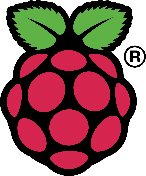 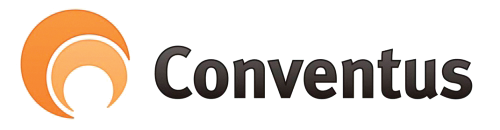 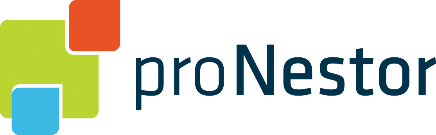 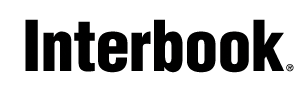 CCTV
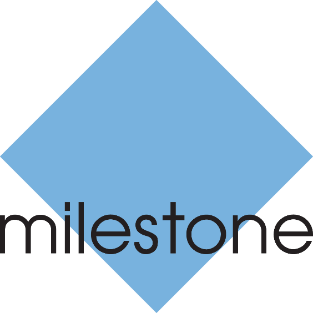 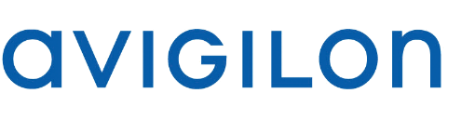 NOX is integrated with several CCTV-protocols
CCTV integrations are made through IP-connection.
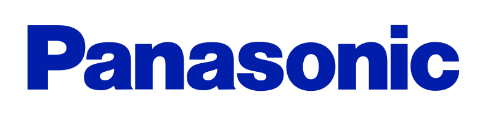 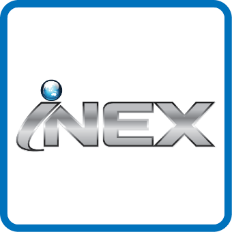 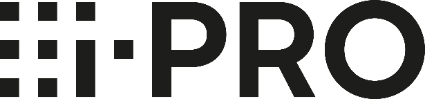 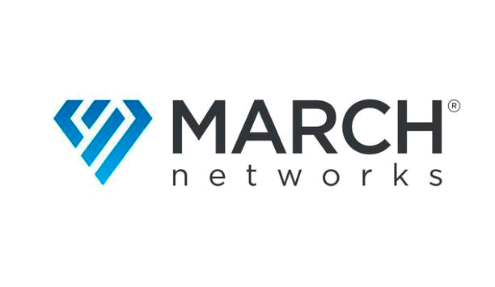 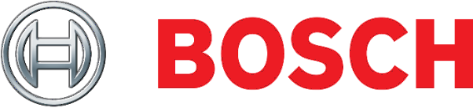 In-House Development
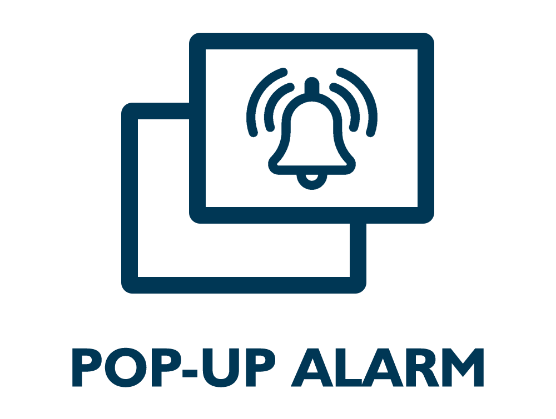 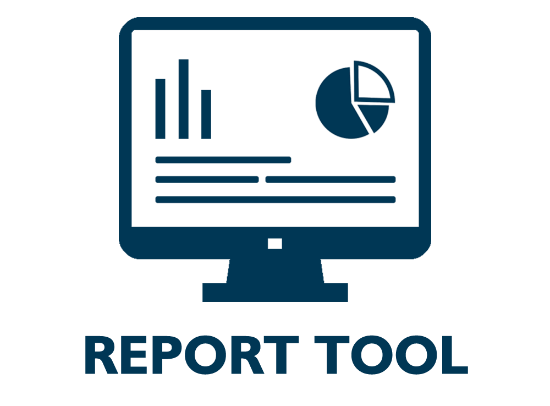 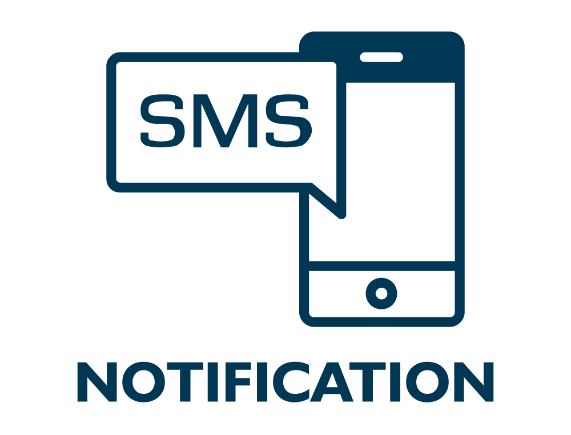 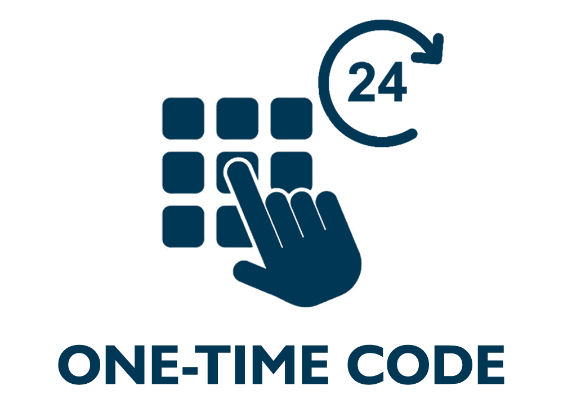 ARAS develops applications for NOX
Based on the needs of the end-users.
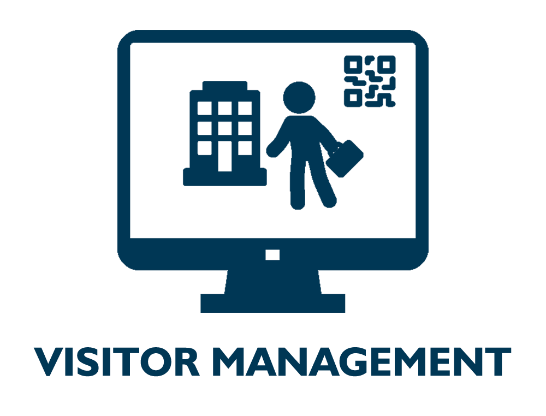 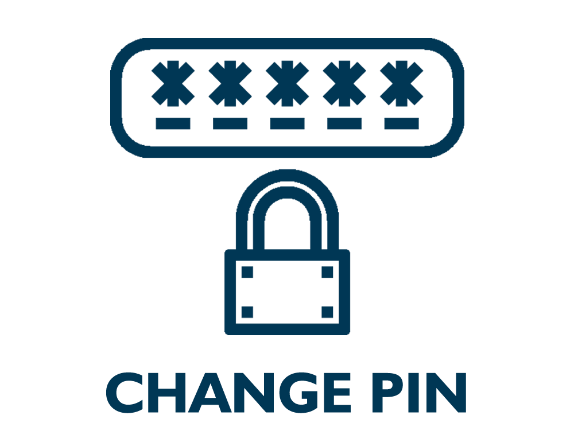 Optimize Energy Use
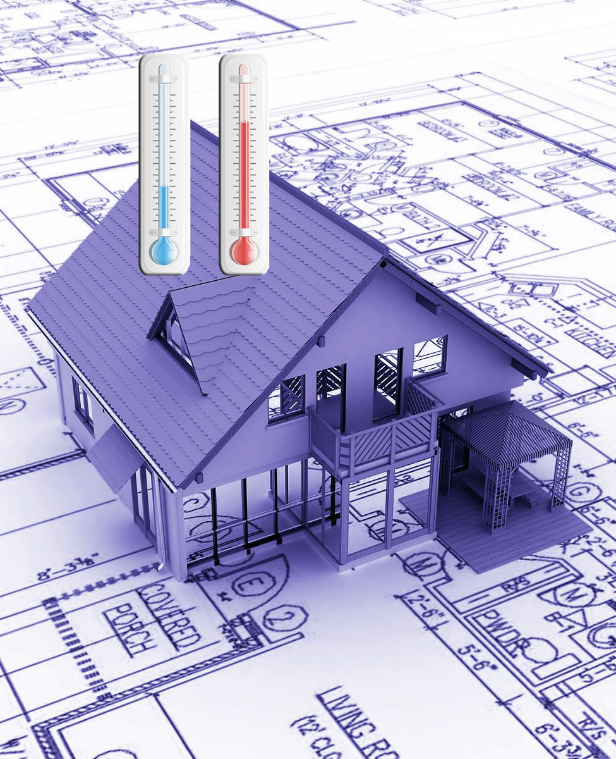 Intelligent building management
Automatic measurement and registering. 
     Lighting
     Temperature
     Humidity
Adapt usage of lighting, ventilation and heating to time and presence.
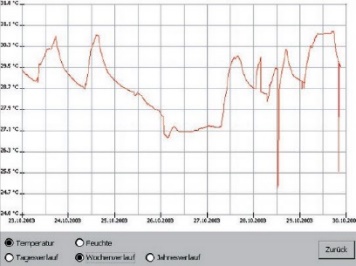 NOX is for…
Service
Security
Healthcare
Education
NOX is approved and registered as a  EN-50131 Class 3 combined security  system in Scandinavia and Europe:
 Germany VdS:	EN-ST-000185
 Denmark F&P: 	10.212-11305
 Norway FG: 	SA-1172/22
 Sweden SBSC: 	14-376 		(Larmklass 3 – Miljöklass II)
…every sector
Retail
Logistics
Housing
Finance
Culture
Government
Construction
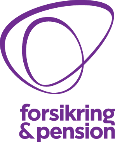 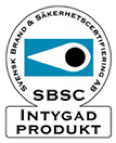 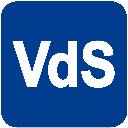 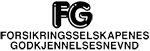 Defense